Region 6 Overview
Kathy Herring Hayashi, IEEE Director Region 6
Region 3 Meeting, Atlanta Georgia - March 2024
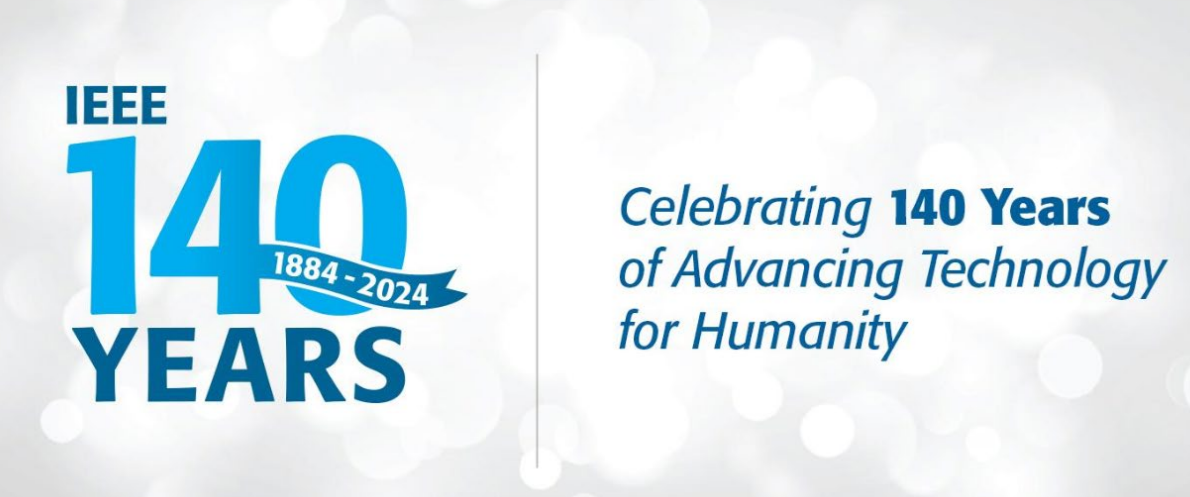 Meet the R6 Director
IEEE R6 Director, Kathy Herring Hayashi
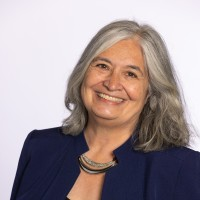 Member IEEE Board of Directors, IEEE USA Board, IEEE MGA Board, IEEE Assembly
Region 6 Director 2023-2024.
From San Diego, CA working at Qualcomm, Inc
Chair IEEE Ad Hoc on Semiconductors
Member IEEE Global Public Policy,  Public Visibility, Future Directions
IEEE Standards P1364 WG on HW IPSEC 
Previous recipient of MGA Innovation Award, SD Women of Influence in Engineering, Athena Pinnacle Award , Dr. Thomas Avolt Kanneman Award
IEEE R6 Director, Kathy Herring Hayashi
Region Volunteers
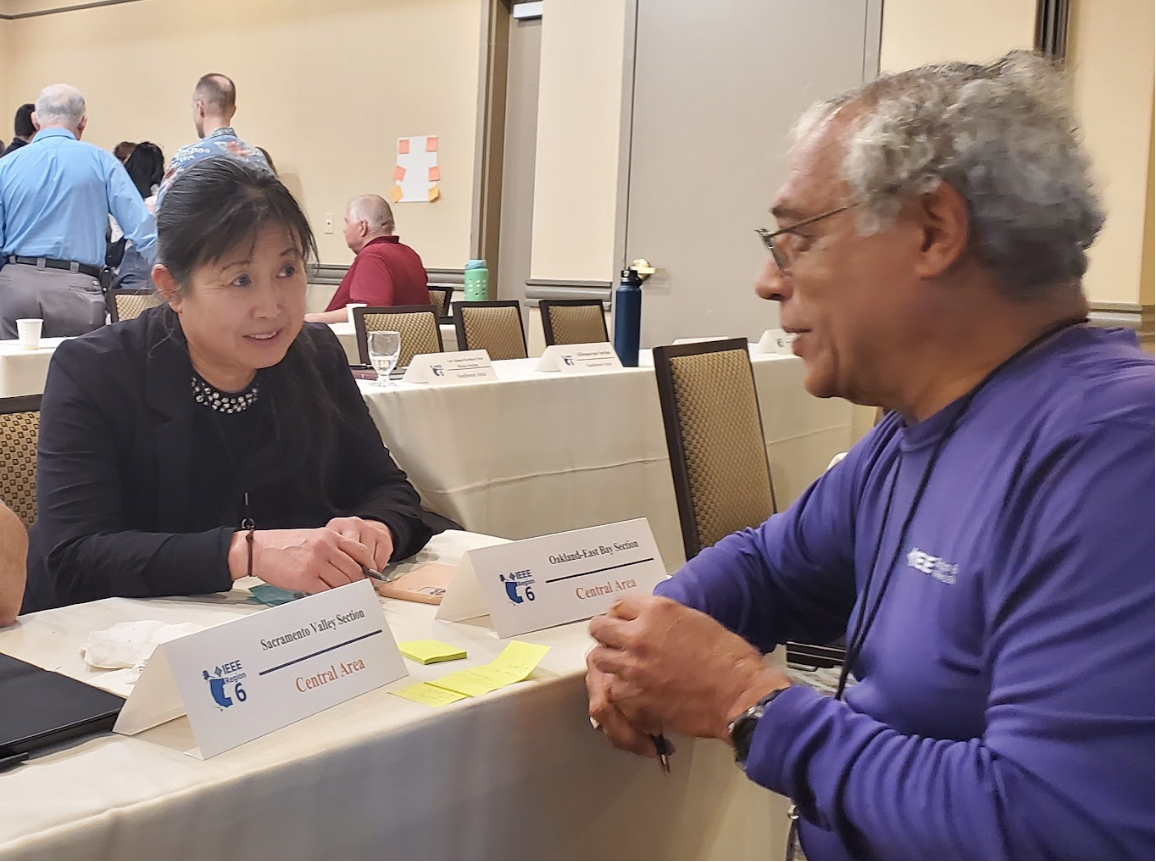 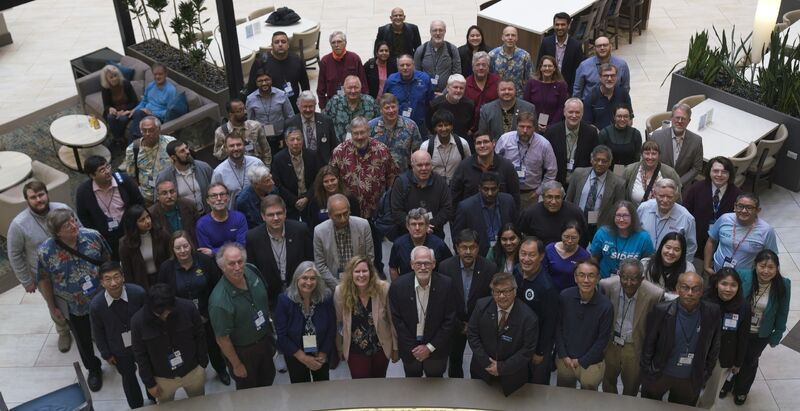 Region 6 Seattle OpCOM 2024
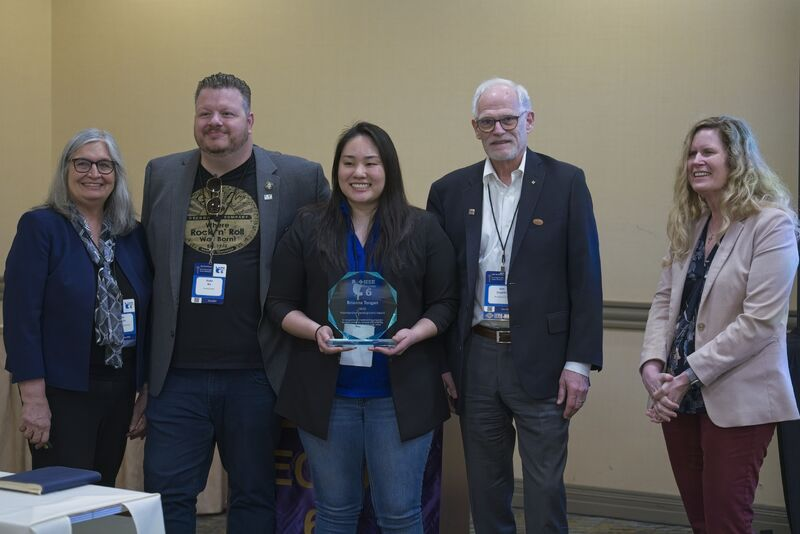 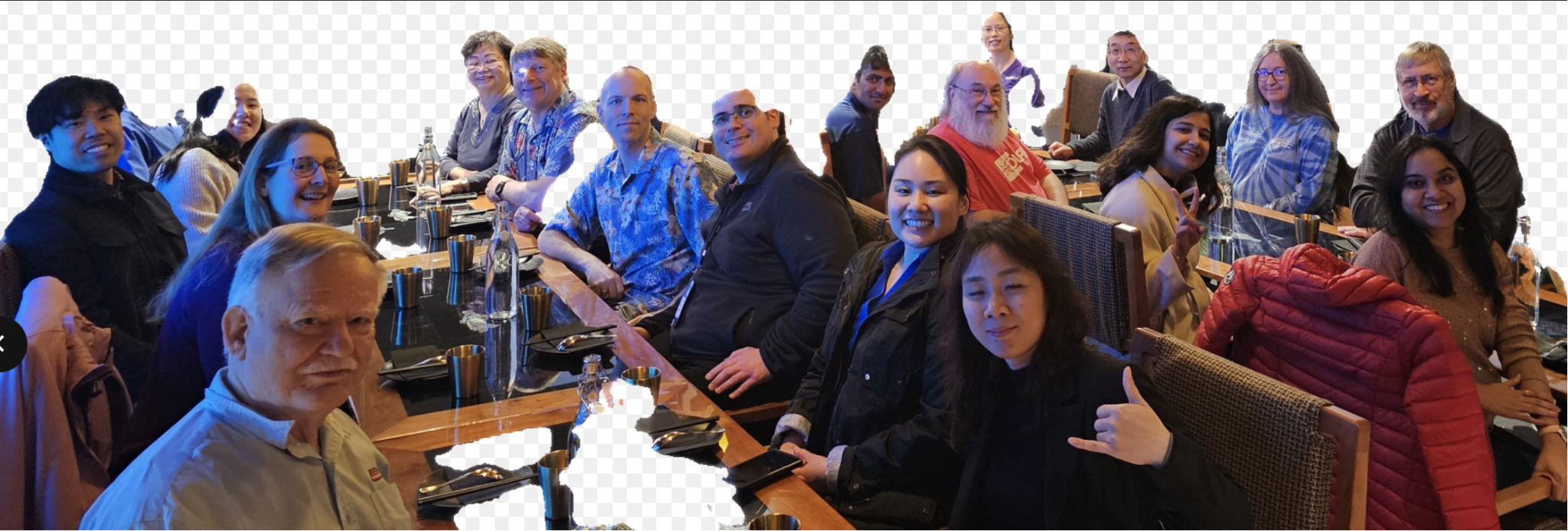 Region 6 Areas
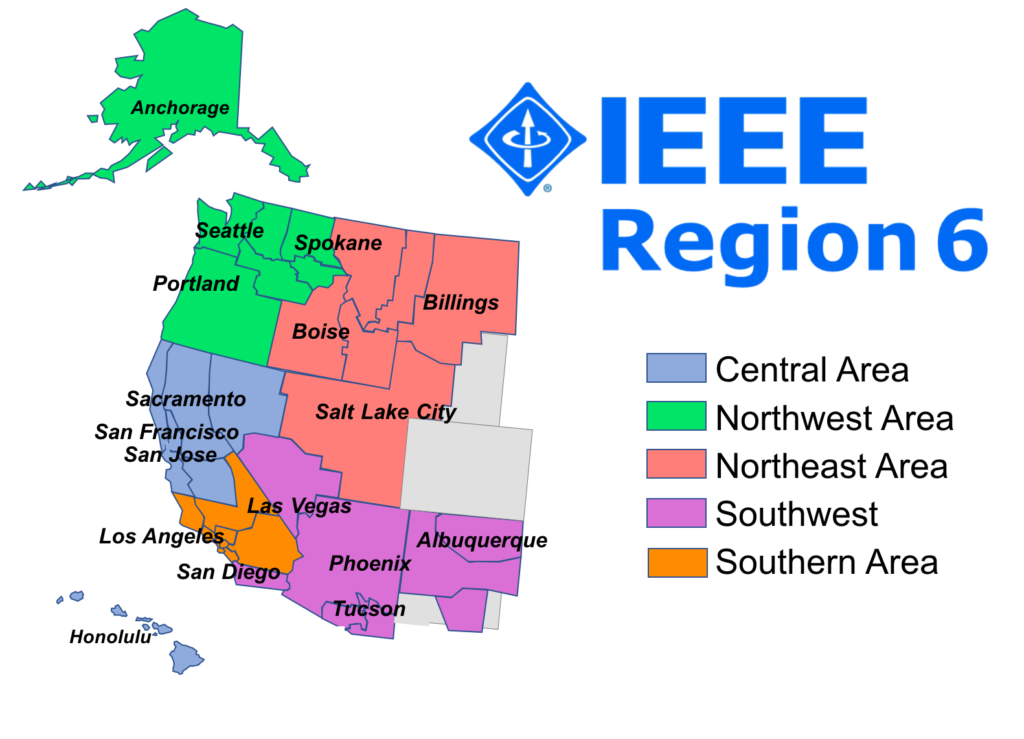 Region 6 Overview
Region 6 Director 
5 Area Chairs
35 Section Chairs
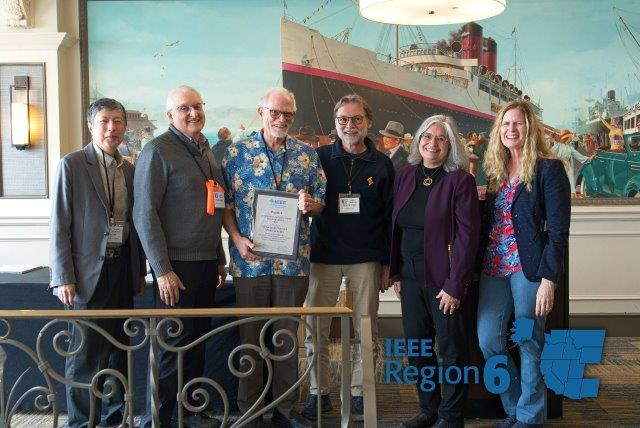 Region 6 Volunteers
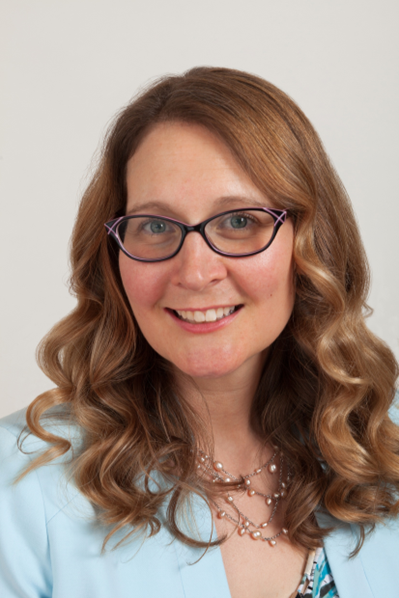 California - Milestones
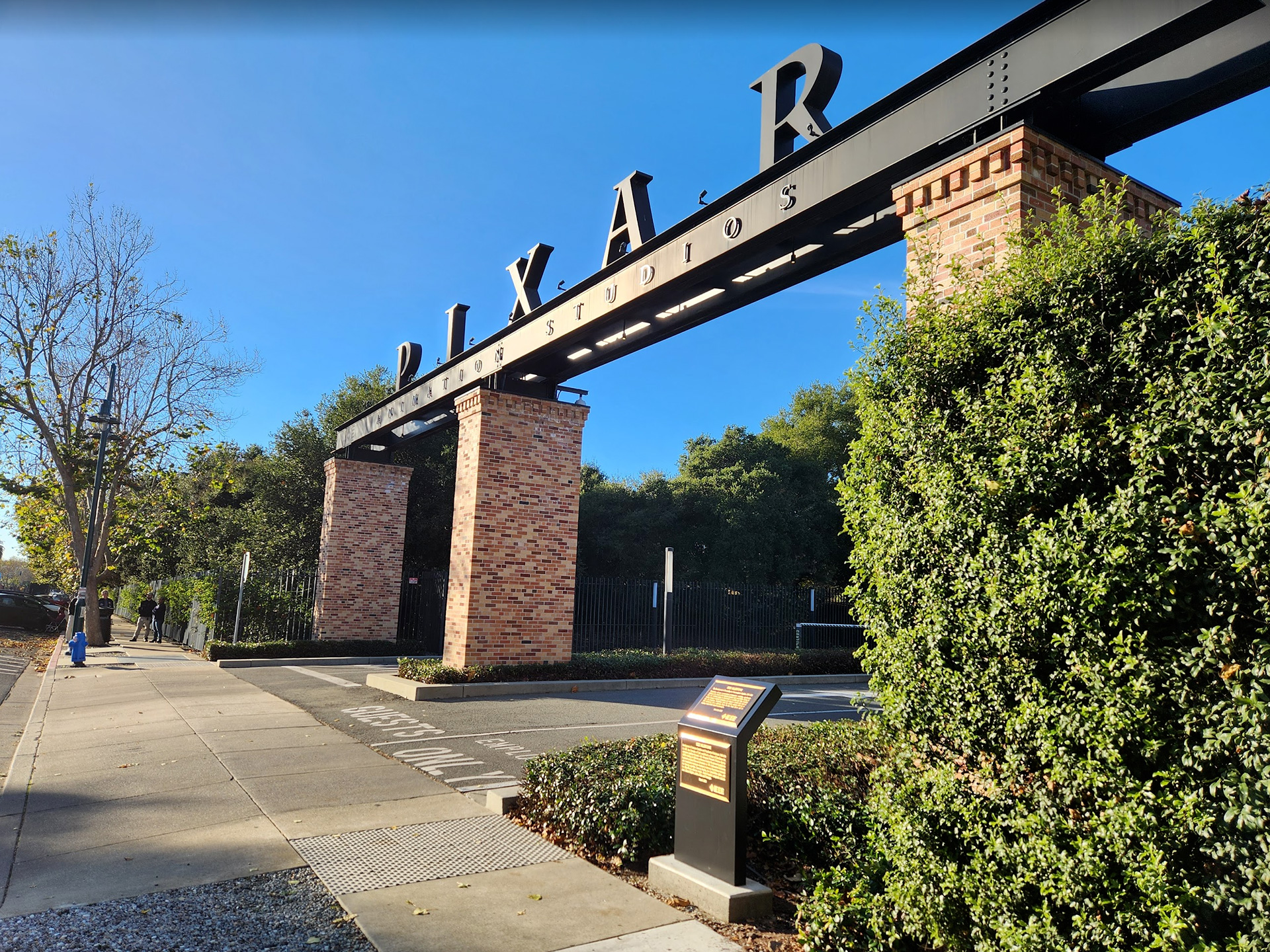 IEEE Milestone: Pixar Renderman
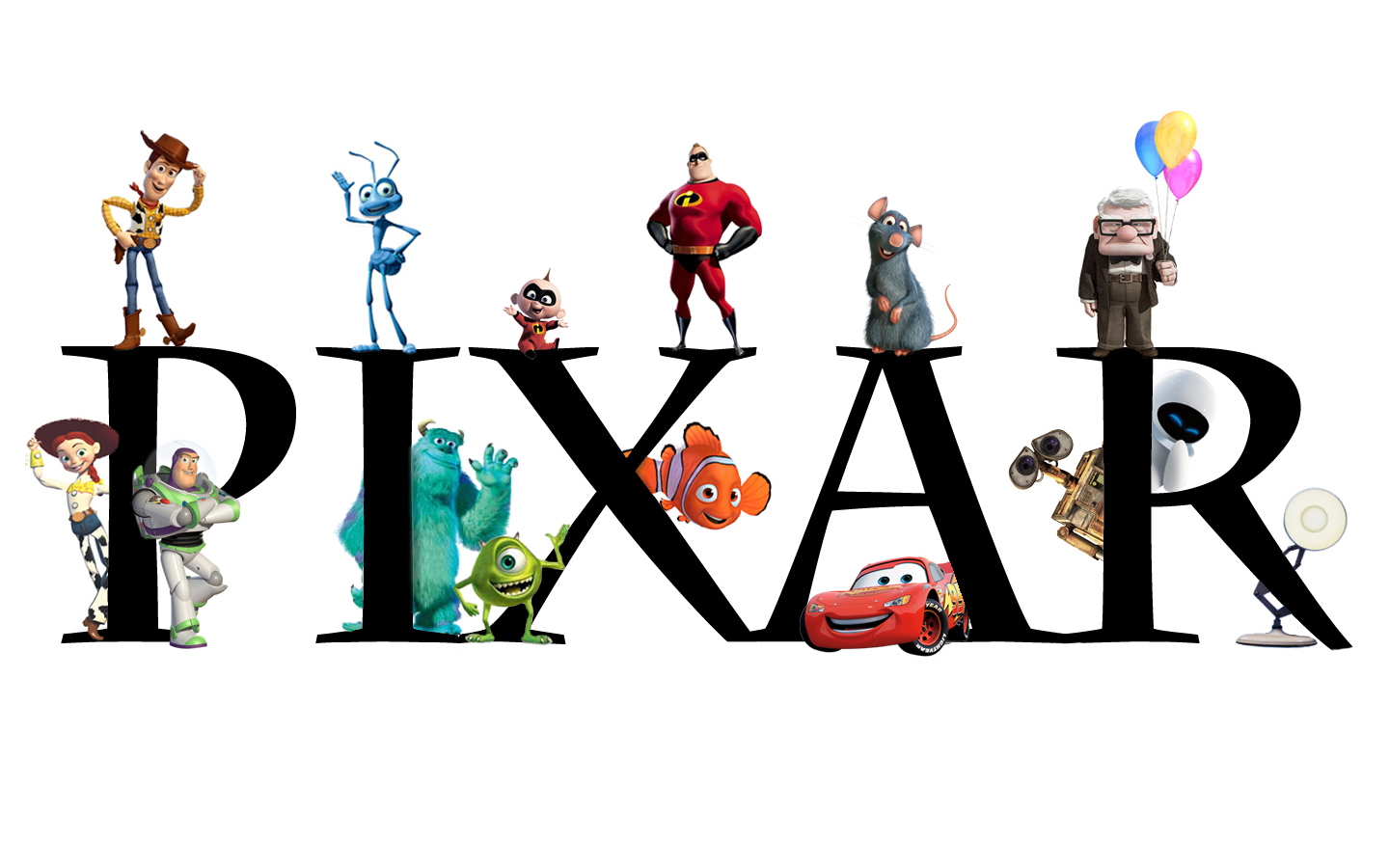 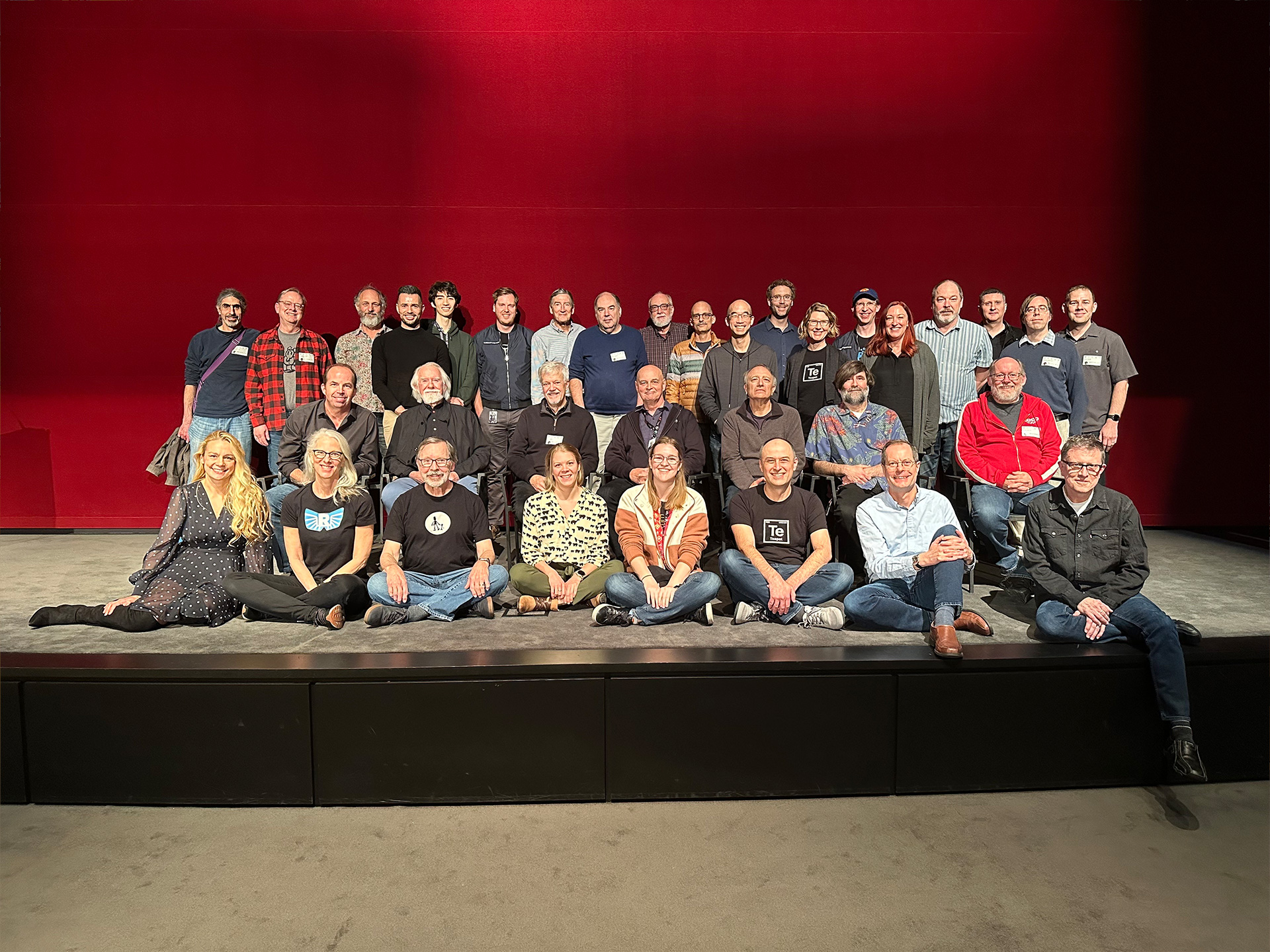 Nevada - Rising Stars Conference
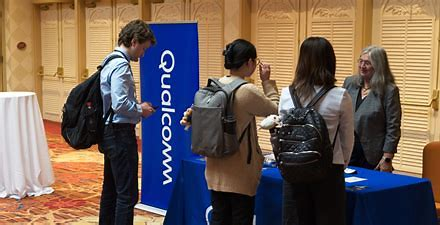 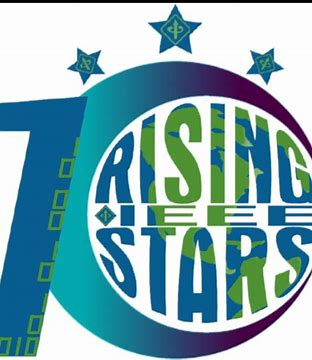 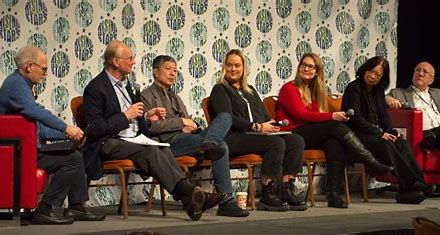 Students and Young Professionals
California - Designing Chips with CHIPS
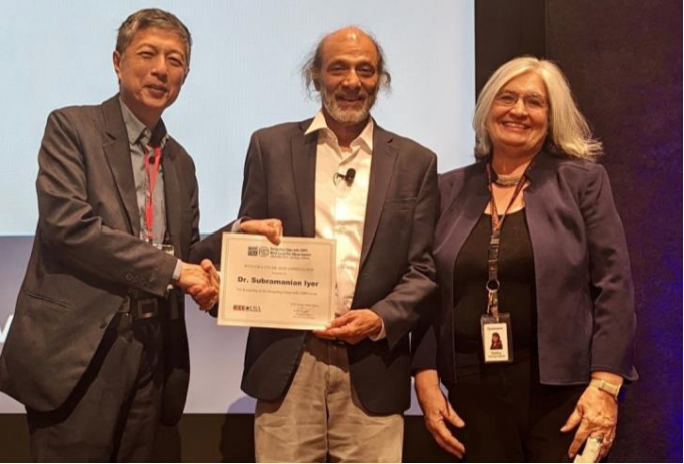 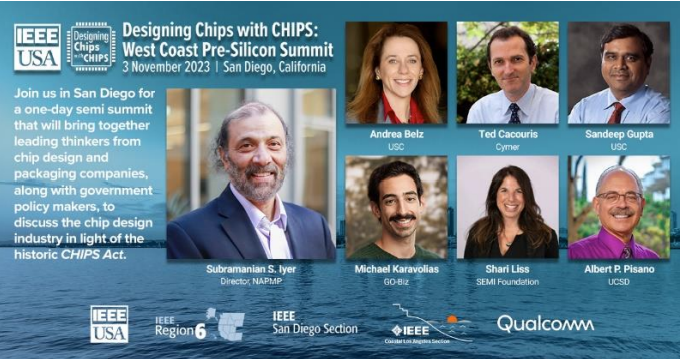 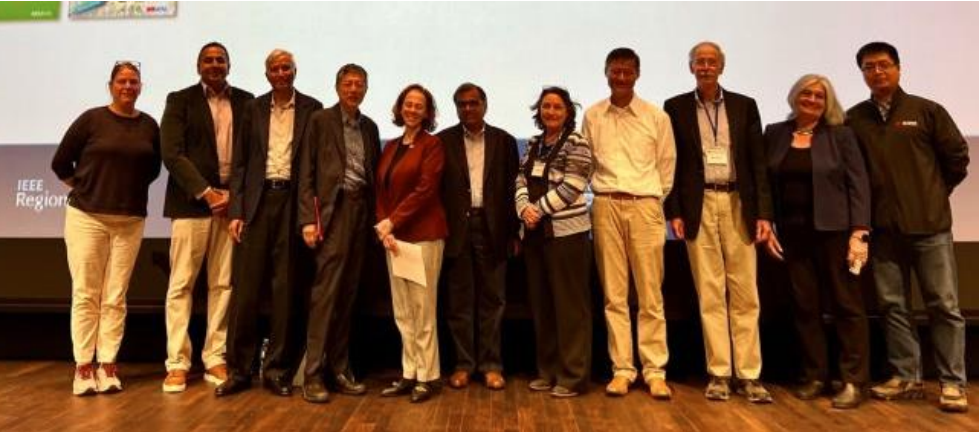 Oregon - Sustech Conference
10th Anniversary of SusTech - Sustainability Conference
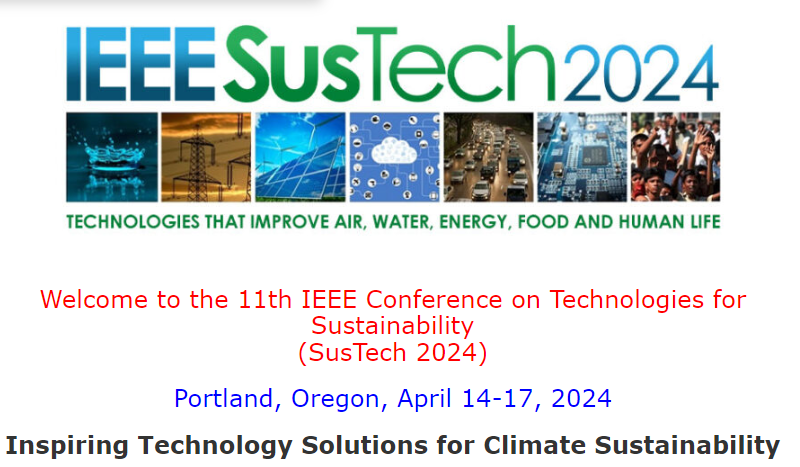 Hawaii - Sustainability
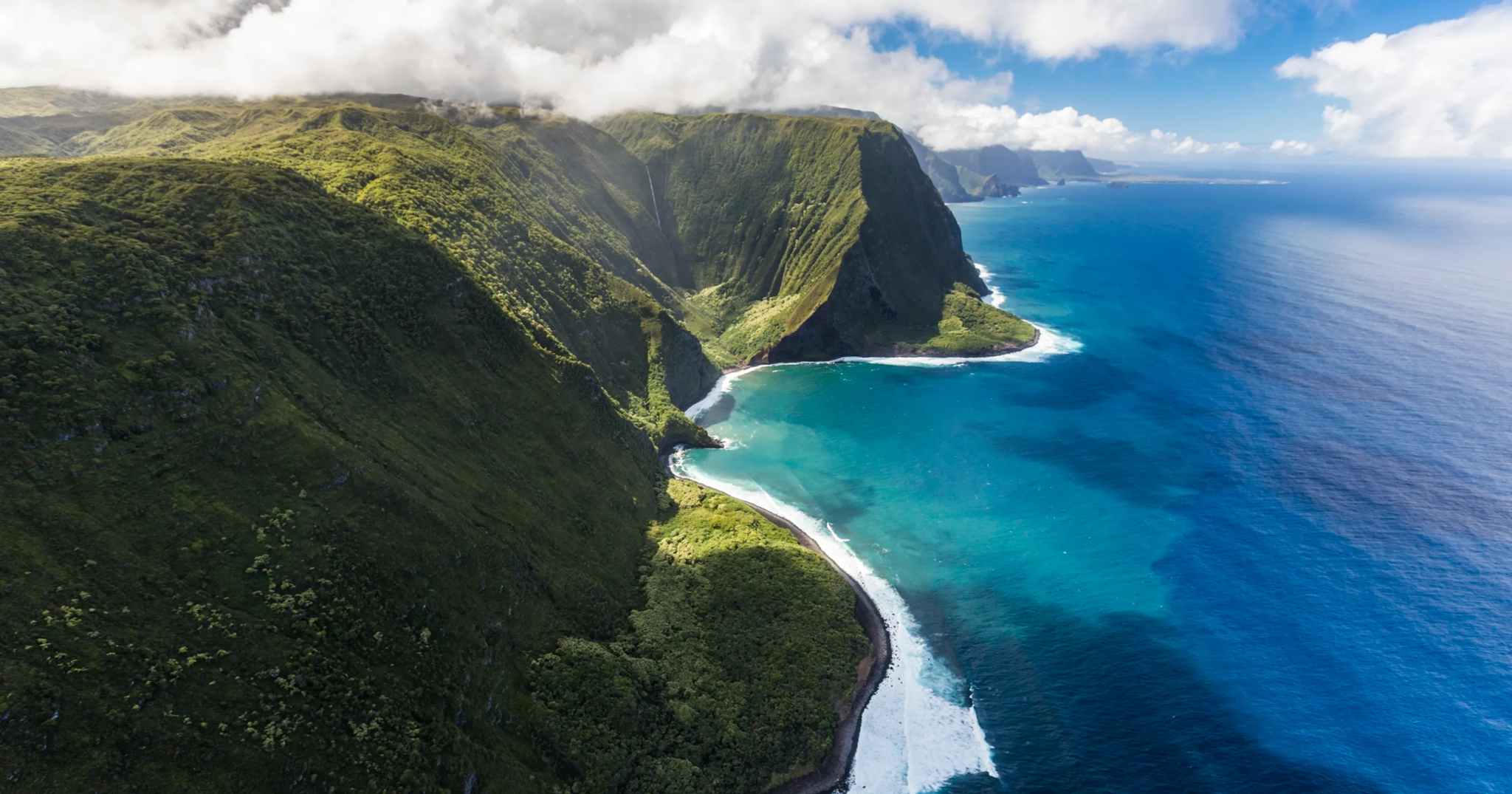 Molokai Energy Sustainability Project
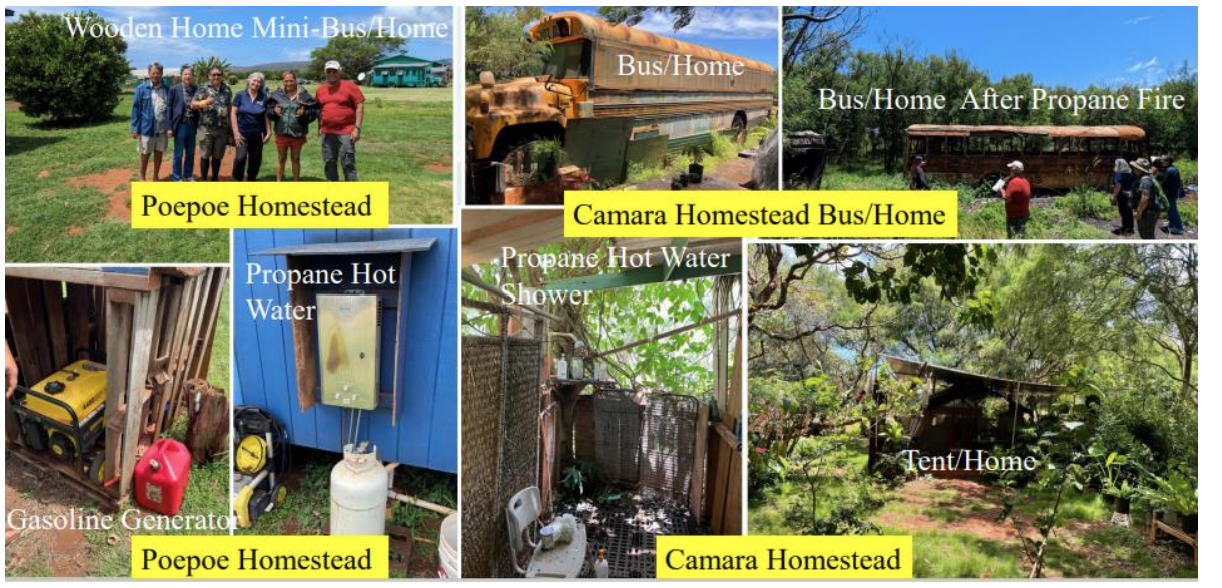 Climate Change - Sustainability
OPUS One - Napa Valley
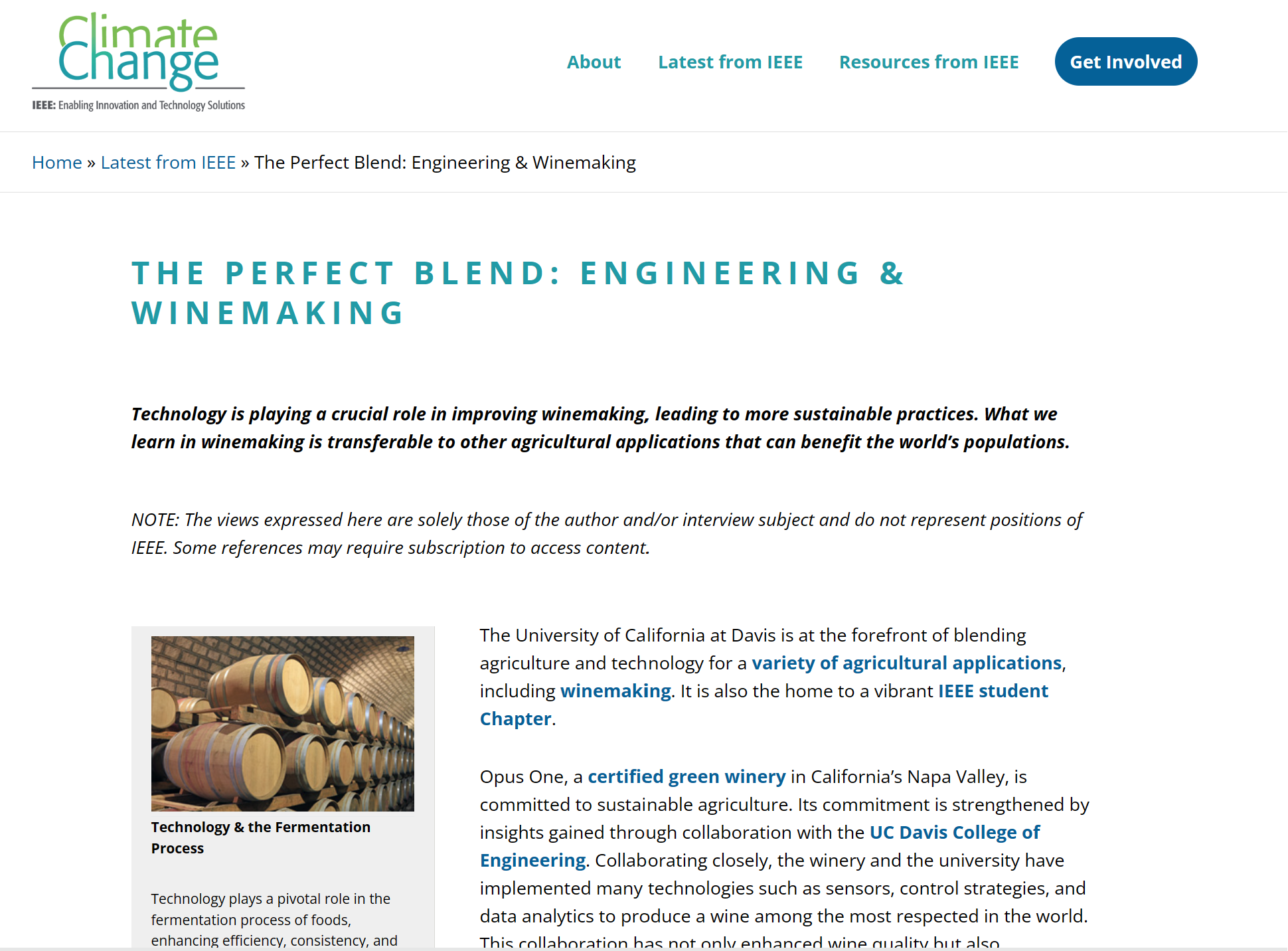 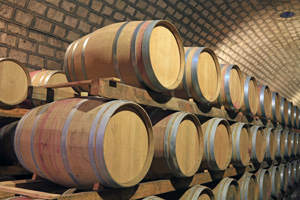 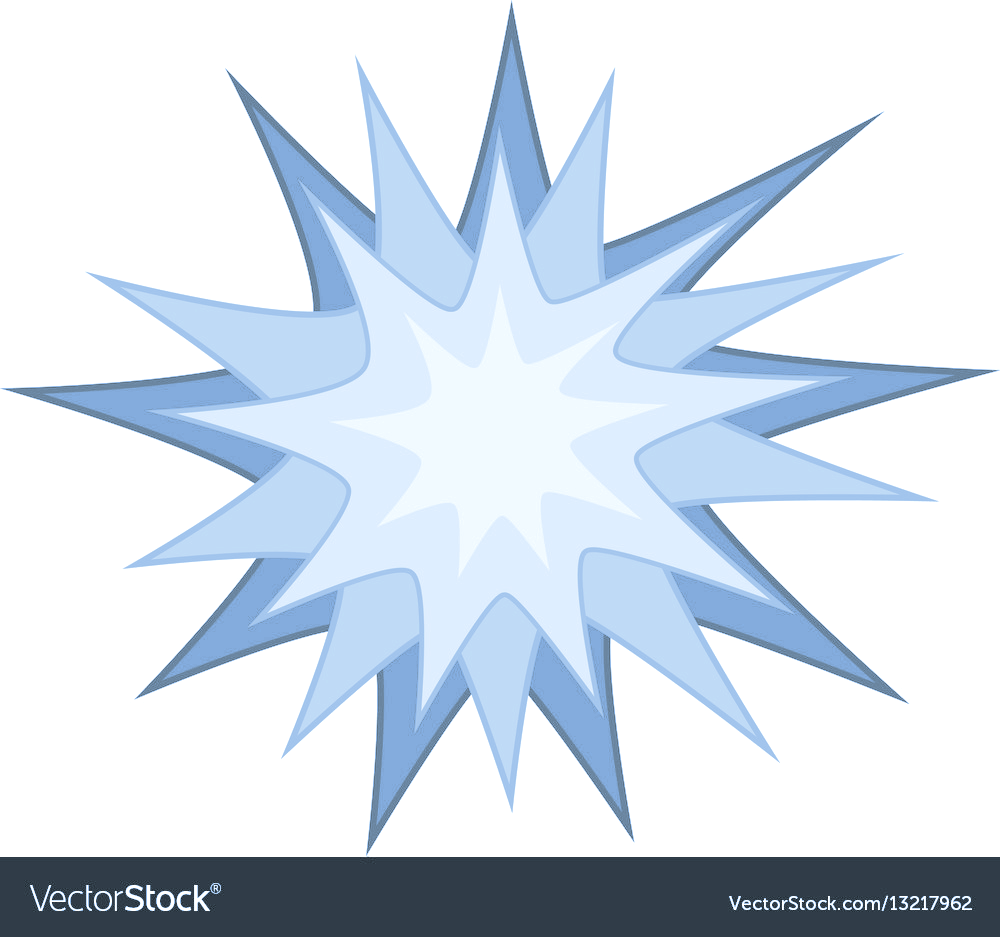 Region 6 2024 OpCom - March 15-17th, Seattle
R6 OPCOM
This is the annual meeting for Region 6.   All R6 section chairs should attend (Region will support the section chair’s attendance) and please consider sponsoring others from your section to attend. 
What to expect:
Meet the Area Chairs and other Section Chairs
Workshops on tools, best practices and more
Presentations by leads on IEEE’s overall 2024 Goals and the  Region’s Goals and Objectives  
Networking with R6 and IEEE leaders 
…And have some fun!
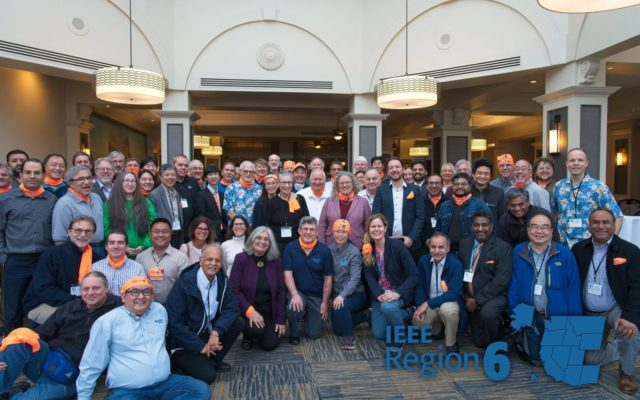 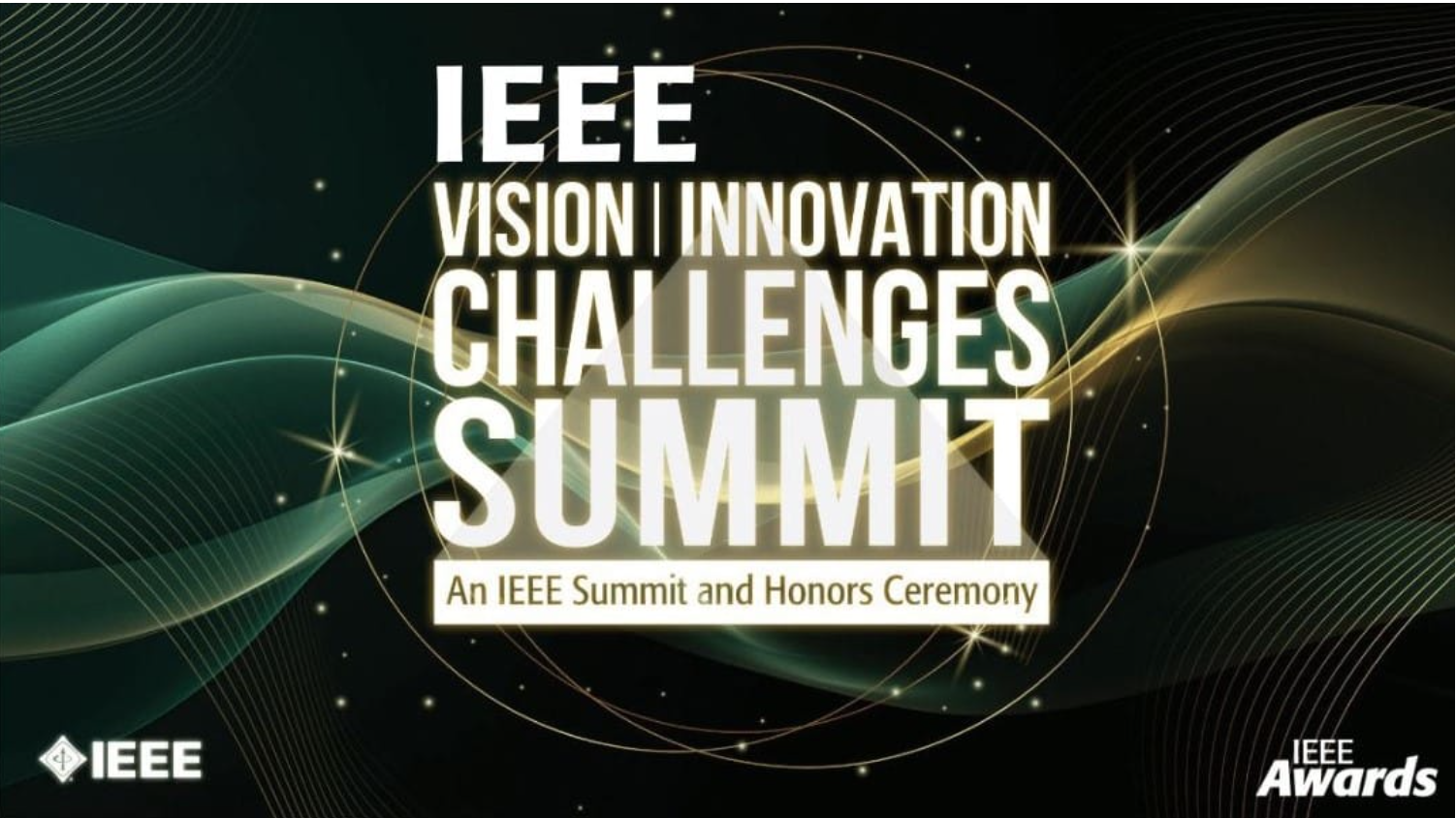 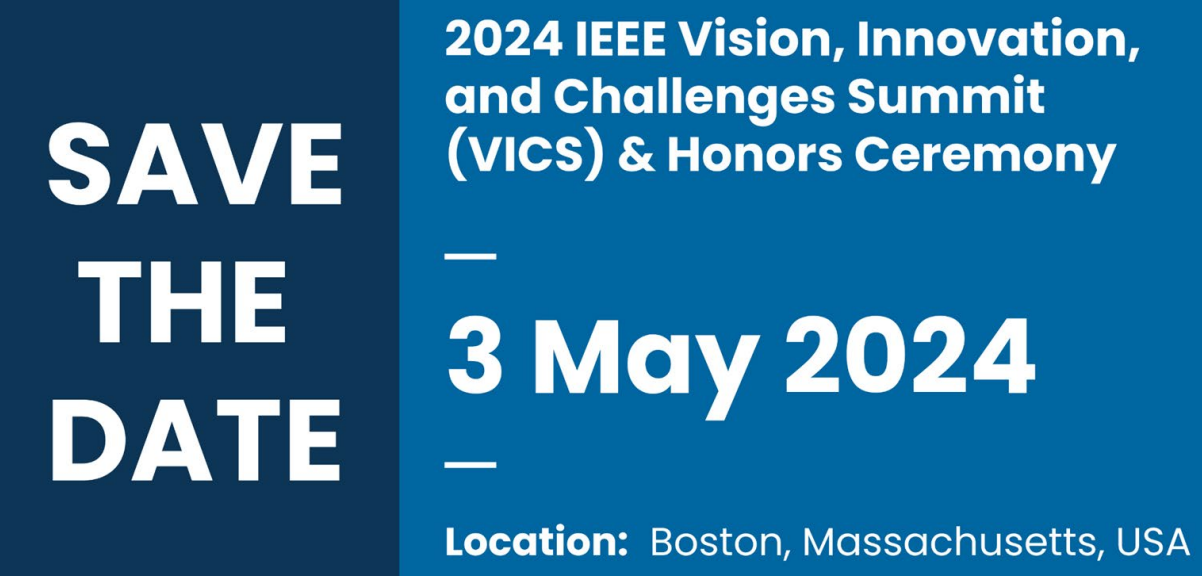 May 3, 2024 - Boston Massachusetts, USA
May
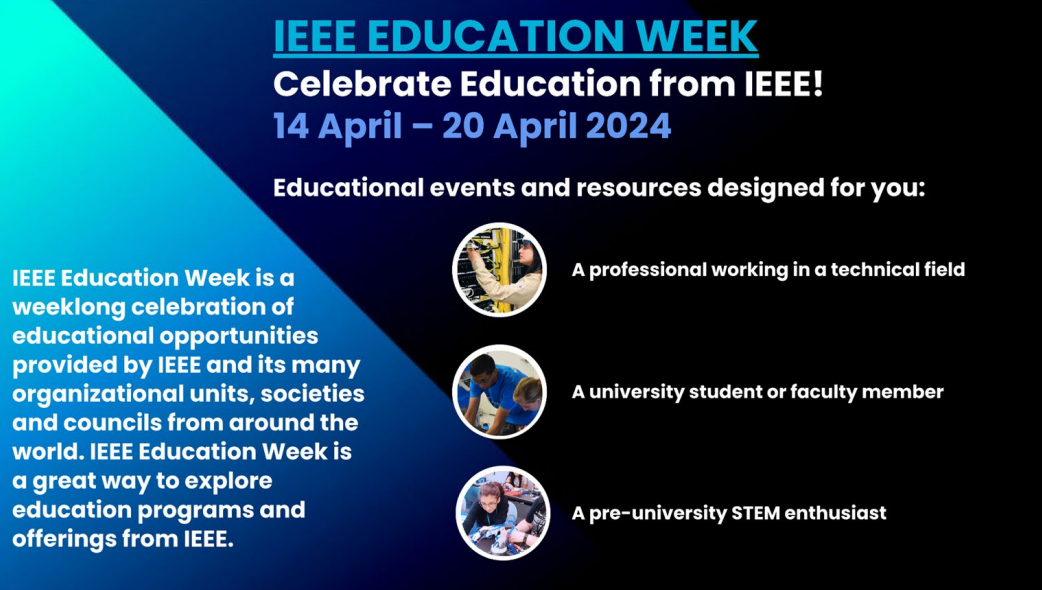 Questions?   kathyh@ieee.org

Be awesome!